Муниципальное бюджетное общеобразовательное учреждение
средняя общеобразовательная школа №18 
муниципального образования Тимашевский район 
Краснодарского края
Число и цифра 6
Автор Красноборова Ольга Александровна
учитель начальных классов
МБОУ СОШ № 18
г. Тимашевск
2017 г.
Сколько кругов было?
Сколько стало?
5
6
1
5 +
Составьте выражение к рисунку:
1
5
2
3
4
Сколько точек надо нарисовать на последней карточке?
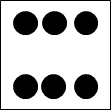 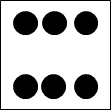 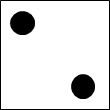 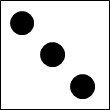 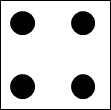 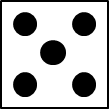 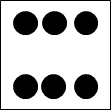 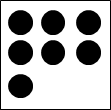 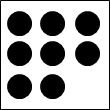 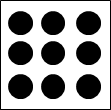 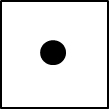 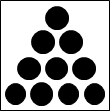 Учимся писать цифру
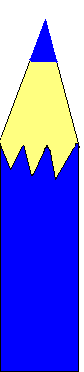 Цифра шесть – дверной замочек:
Сверху крюк, внизу кружочек.
Назови число предметов на каждой карточке.
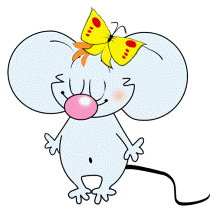 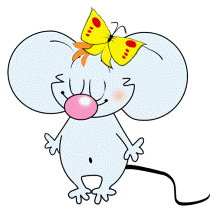 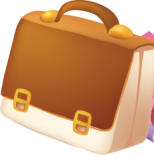 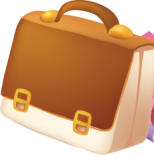 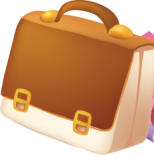 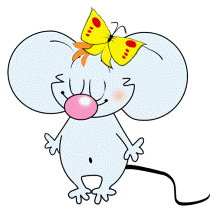 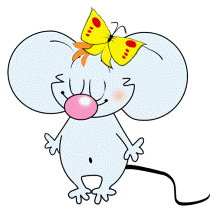 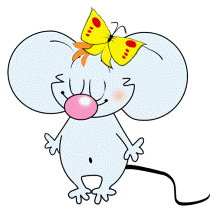 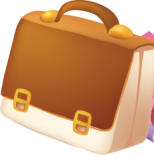 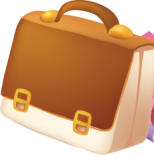 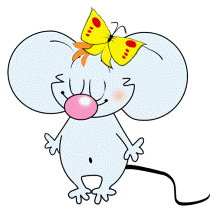 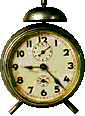 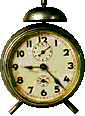 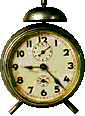 шесть
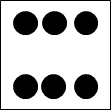 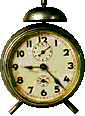 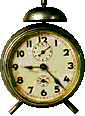 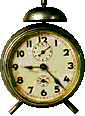 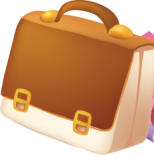 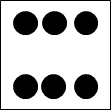 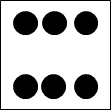 шесть
шесть
Какие равенства можно записать к рисункам?
Вправо  - плюс
+1
1
2
6
3
4
5
5
6
+
1
2
3
4
-
=
Какие равенства можно записать к рисункам?
Влево  - минус
-1
5
1
2
3
4
6
6
+
-
=
1
2
3
4
5
Какие четыре равенства можно записать к рисунку ?
1 + 5 = 6
5 + 1 = 6
6  - 1 = 5
6  - 5 = 1
Какие четыре равенства можно записать к рисунку ?
2 + 4 = 6
4 + 2 = 6
6  - 2 = 4
6  - 4 = 2
Спасибо за внимание!
Интернет ресурсы:
1. http://www.myshared.ru/slide/594178/
2. http://podelise.ru/docs/40802/index-6644.html
3. http://www.razumniki.ru/pyaterka.html
4. http://razvivashka33.ru/index/v_e_s_jo_l_y_e_c_i_f_r_y/0-42
5. http://znanie.podelise.ru/docs/40744/index-13174.html